Patient monitoring for drug safety during MDR-TB treatment
LIFT-TB Community Engagement Project Training of Trainers for TBPeople Philippines
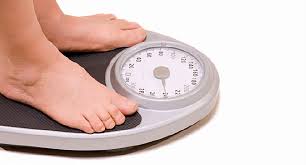 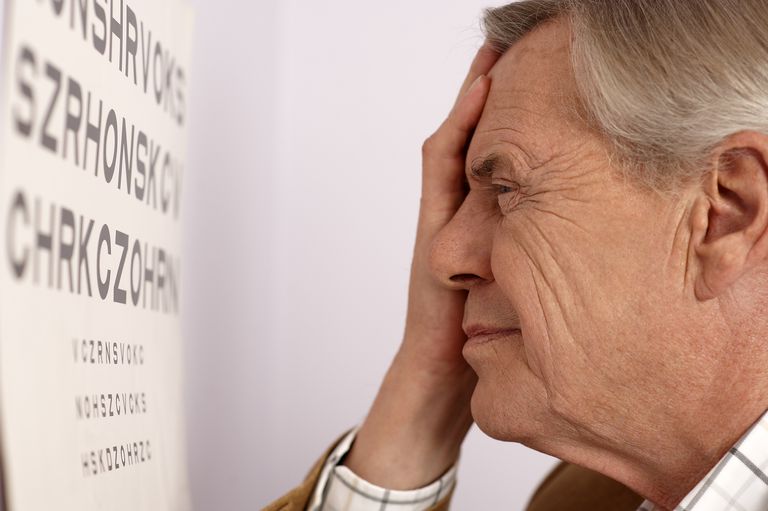 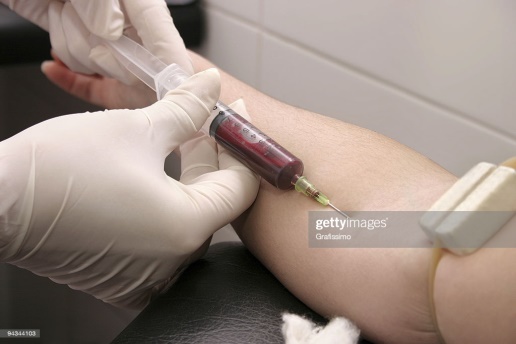 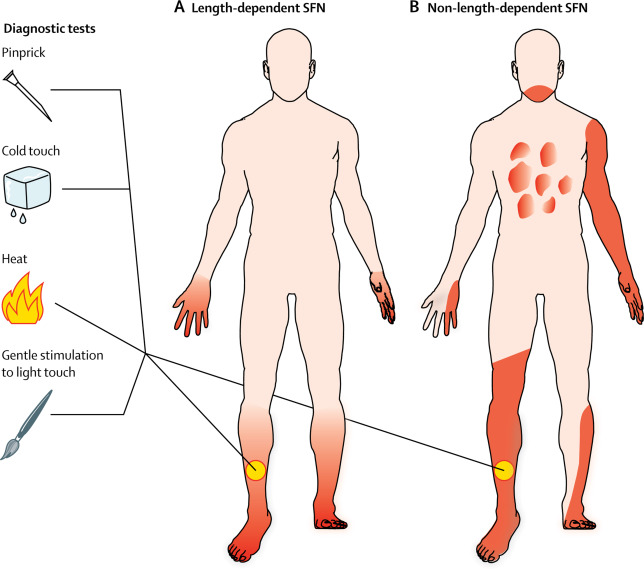 23-25 August 2021
Manila, Philippines 

Mamel Quelapio. MD
Consultant, TB Alliance 

In collaboration with TBPeople Philippines
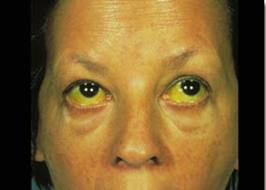 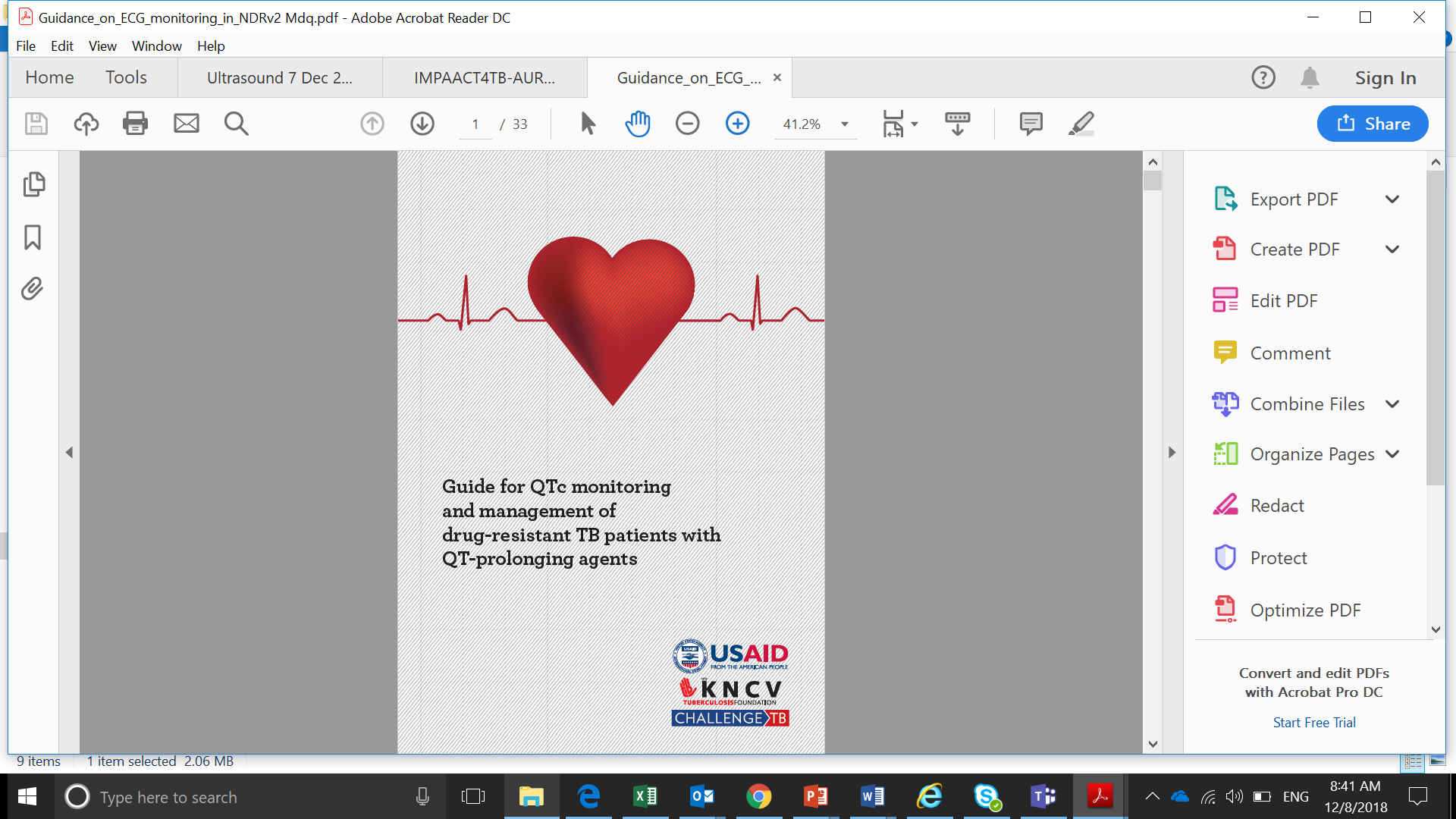 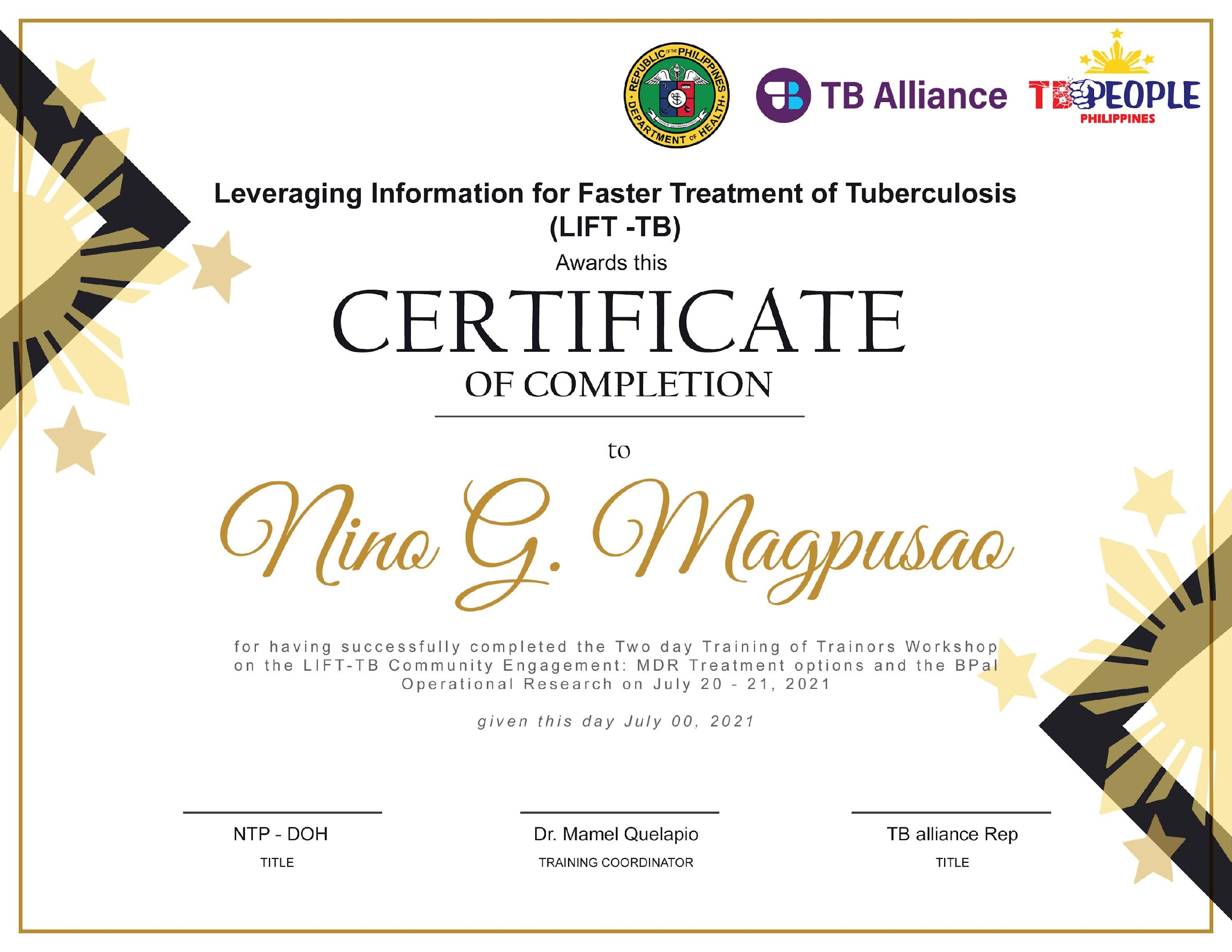 Outline
Patient monitoring
Part 1: Monitoring treatment response
Part 2: Monitoring drug safety
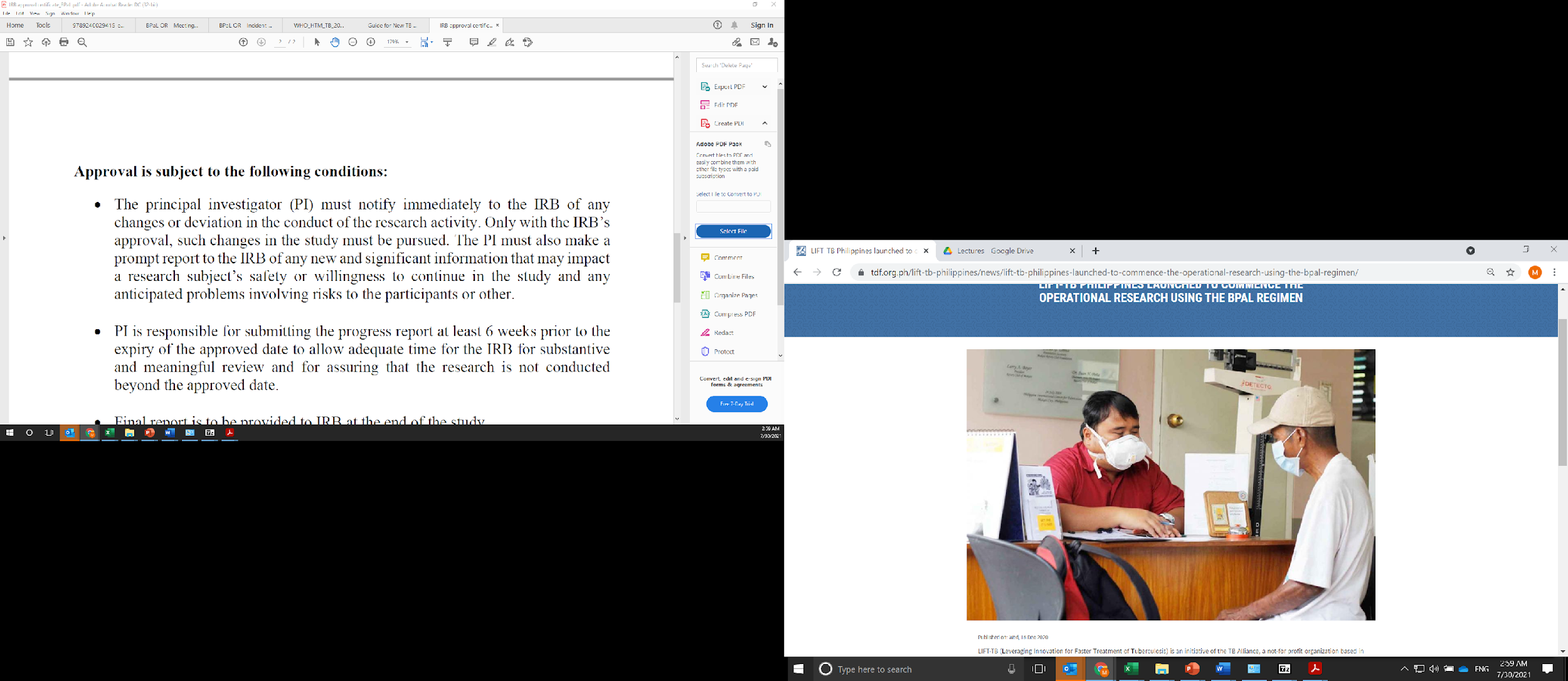 References
2015
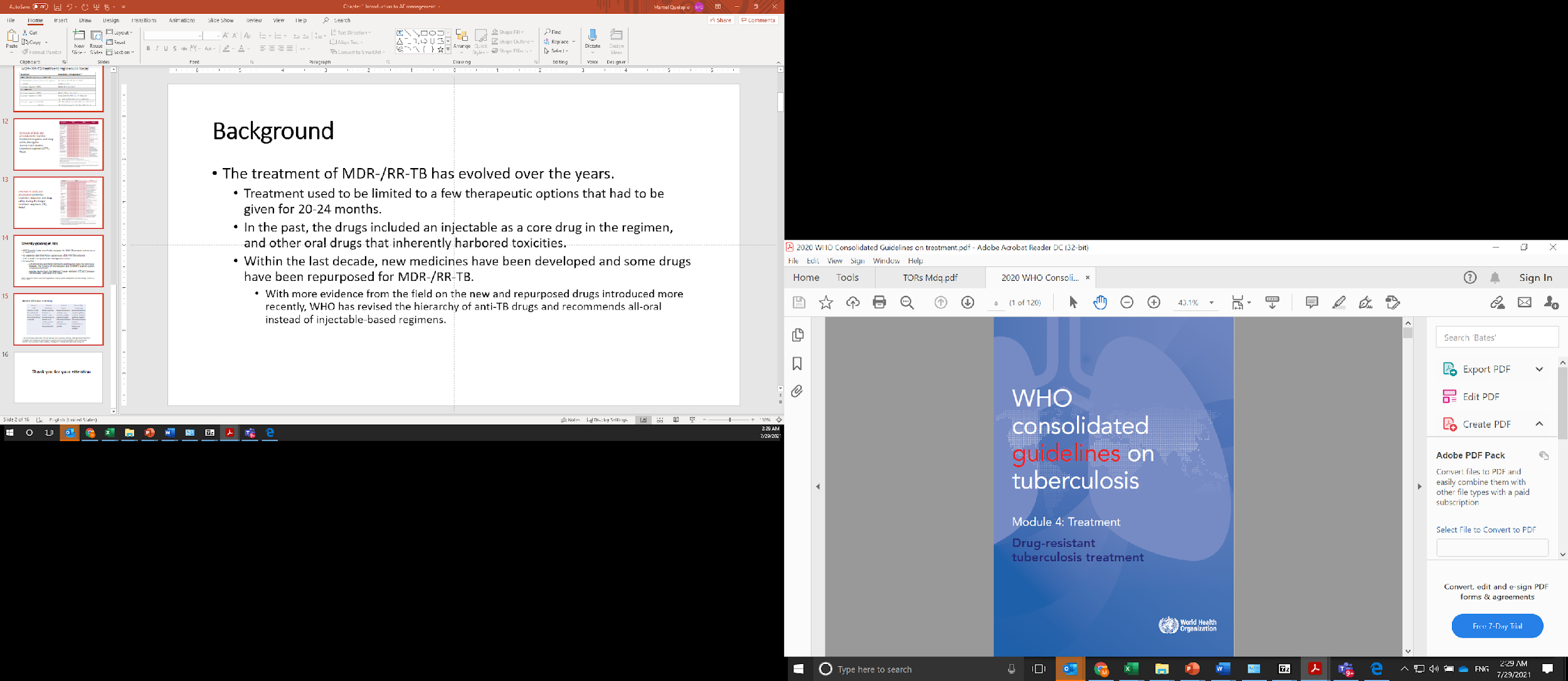 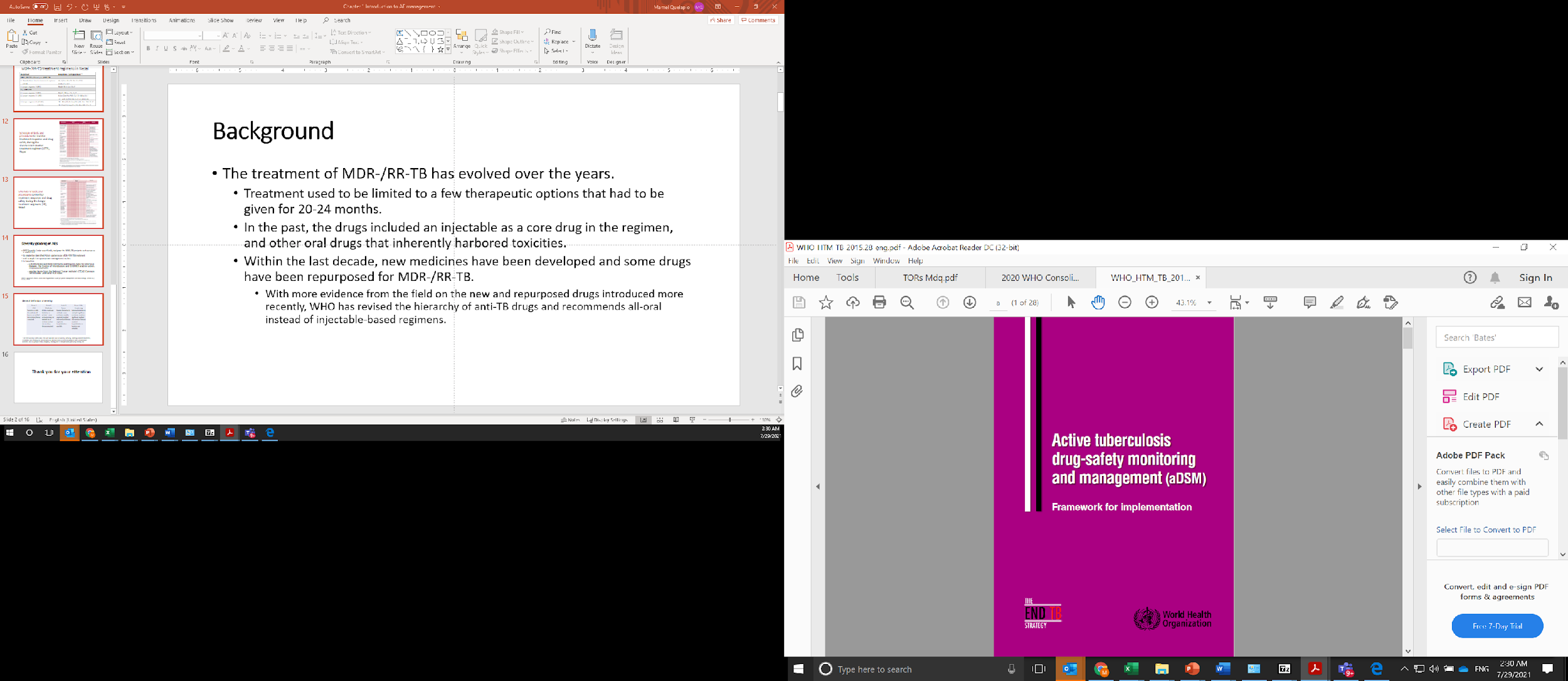 2014
2020
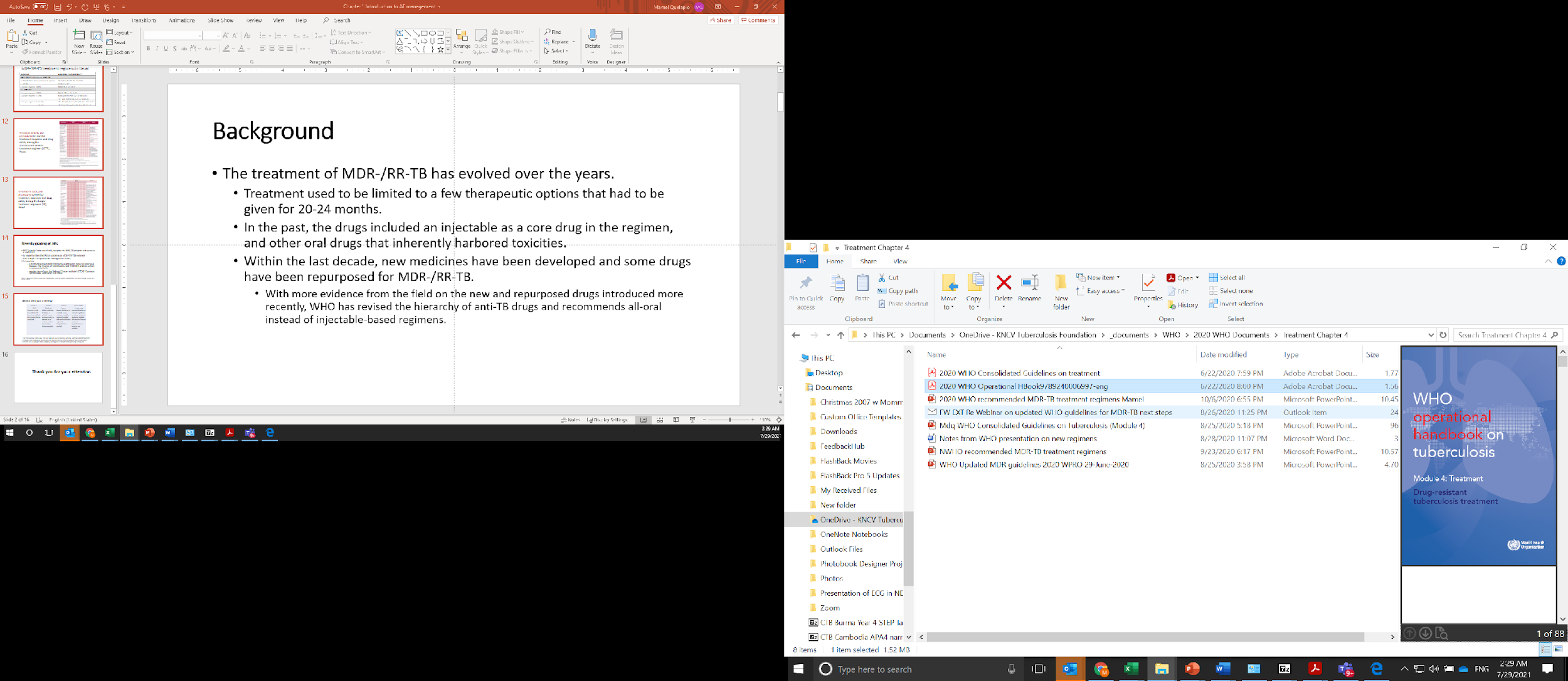 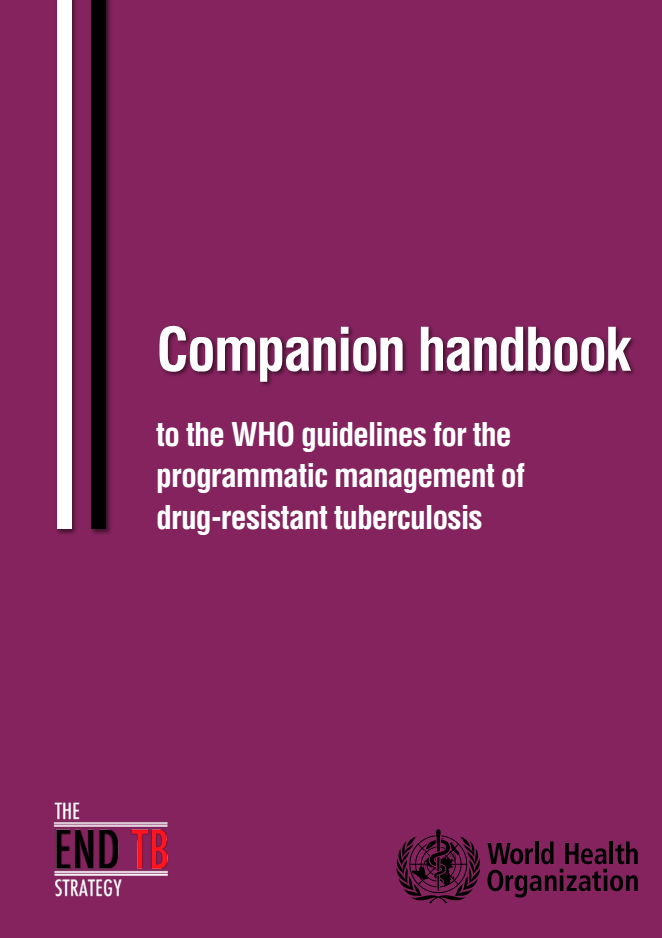 2018
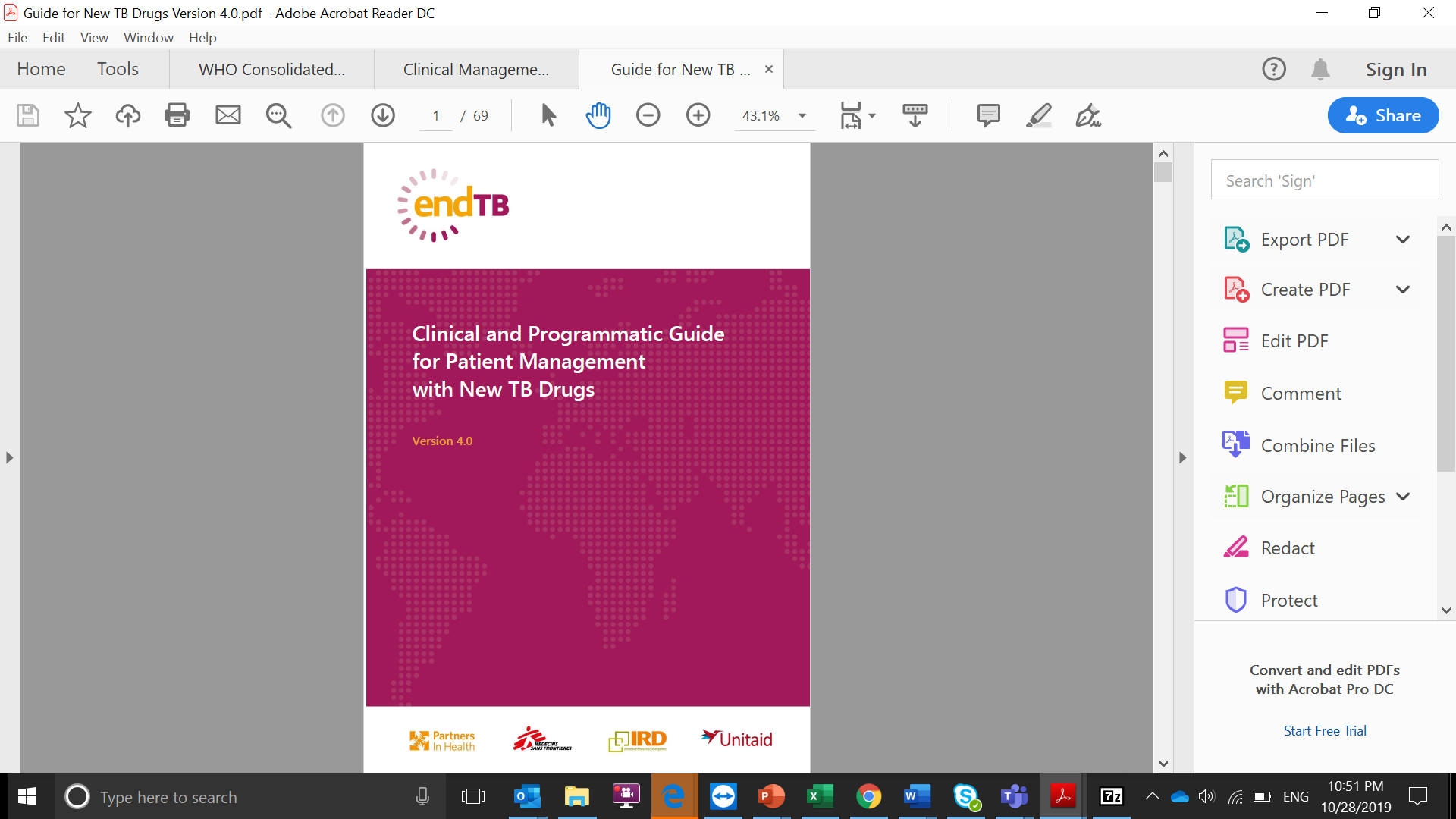 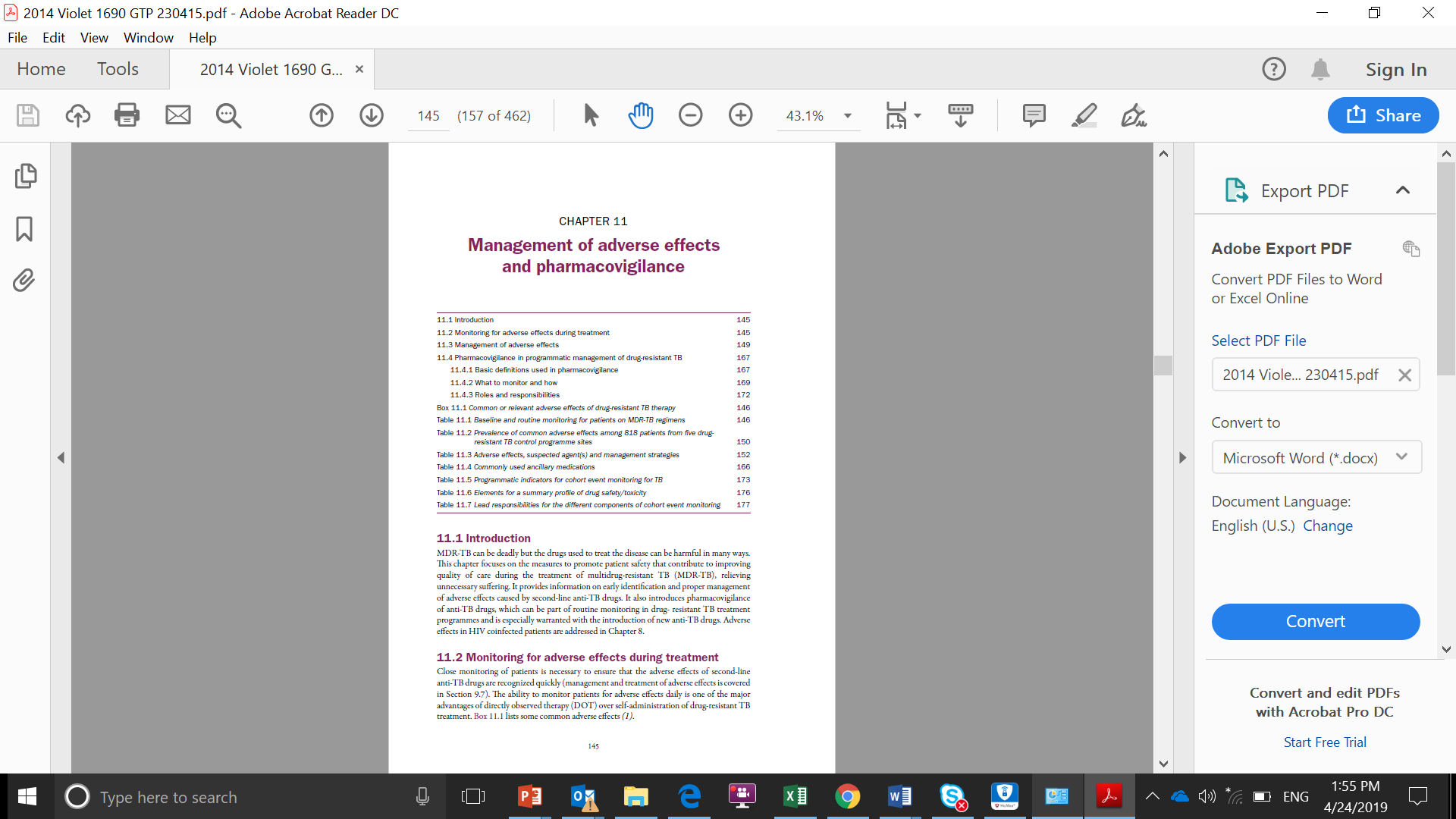 http://endtb.org/guide
Active TB drug-safety monitoring and management (aDSM)
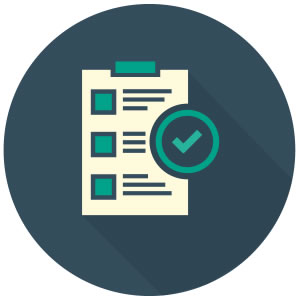 Proactive and step-by-step assessments of PWTB who are on MDR-TB treatment through  
1. Clinical assessment 
2. Laboratory assessment
to detectto manage
to report 

suspected or confirmed drug effects
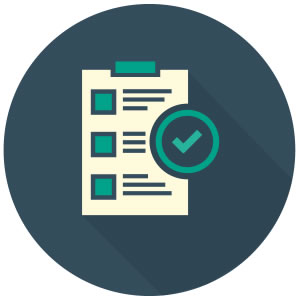 Adverse event (AE)
Any unexpected or unpleasant sign or symptom or laboratory abnormality 
not present at the start of treatment and now present while taking the medicine
already present at the start of the treatment and became worse
The sign or symptom may or may not necessarily be caused by the medicine itself but by other factors.
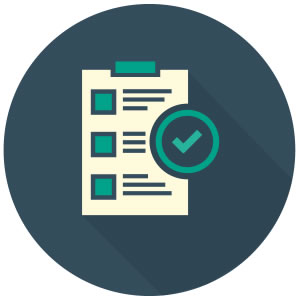 Adverse drug reaction (ADR)
An unexpected or unpleasant response to a medicine given at a normal dose to a PWTB which is possibly caused by the medicine.
Adverse events of TB and MDR-/RR-TB survivors
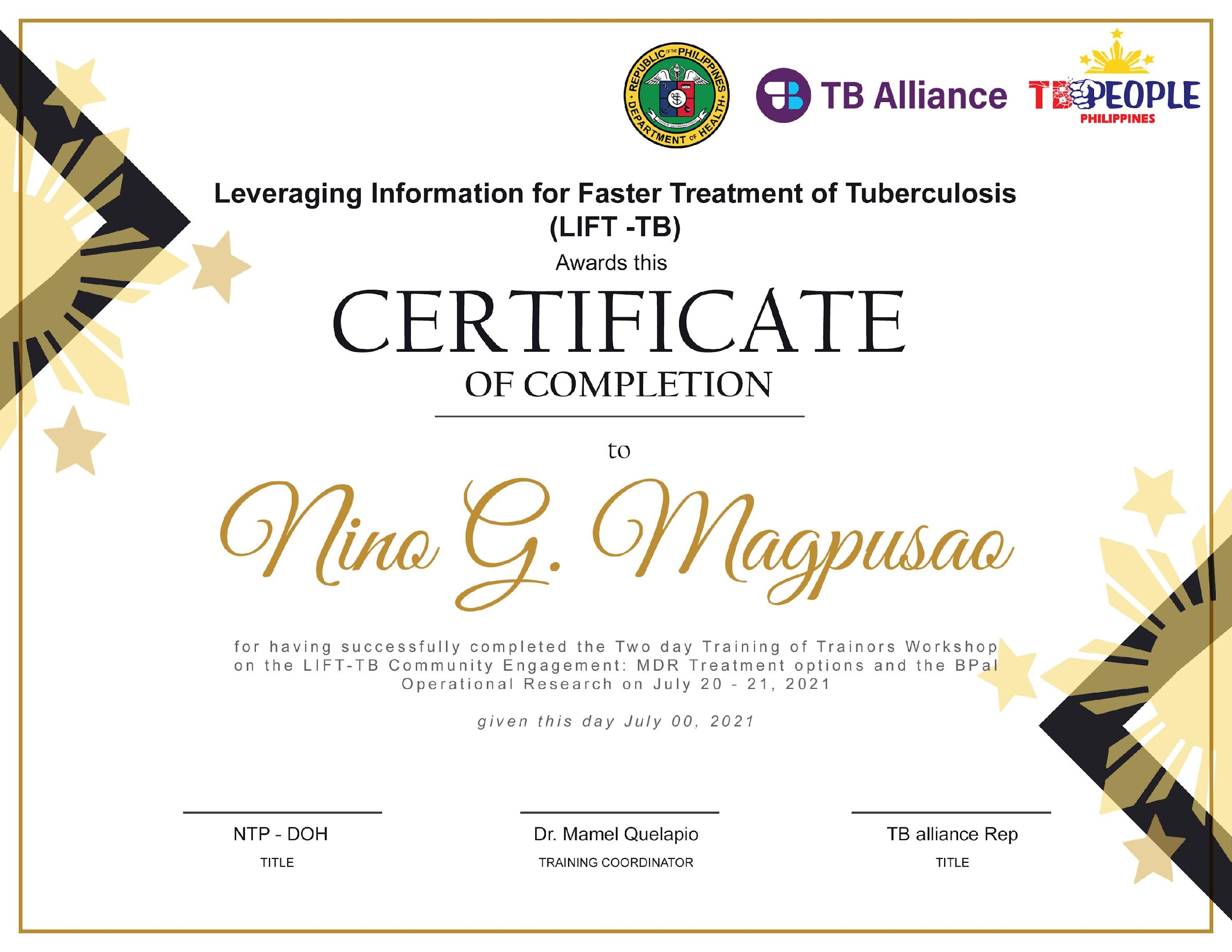 Thanks to Agnes, Miarmy, Rann, Ruzzeth
Adverse events of TB and MDR-/RR-TB survivors
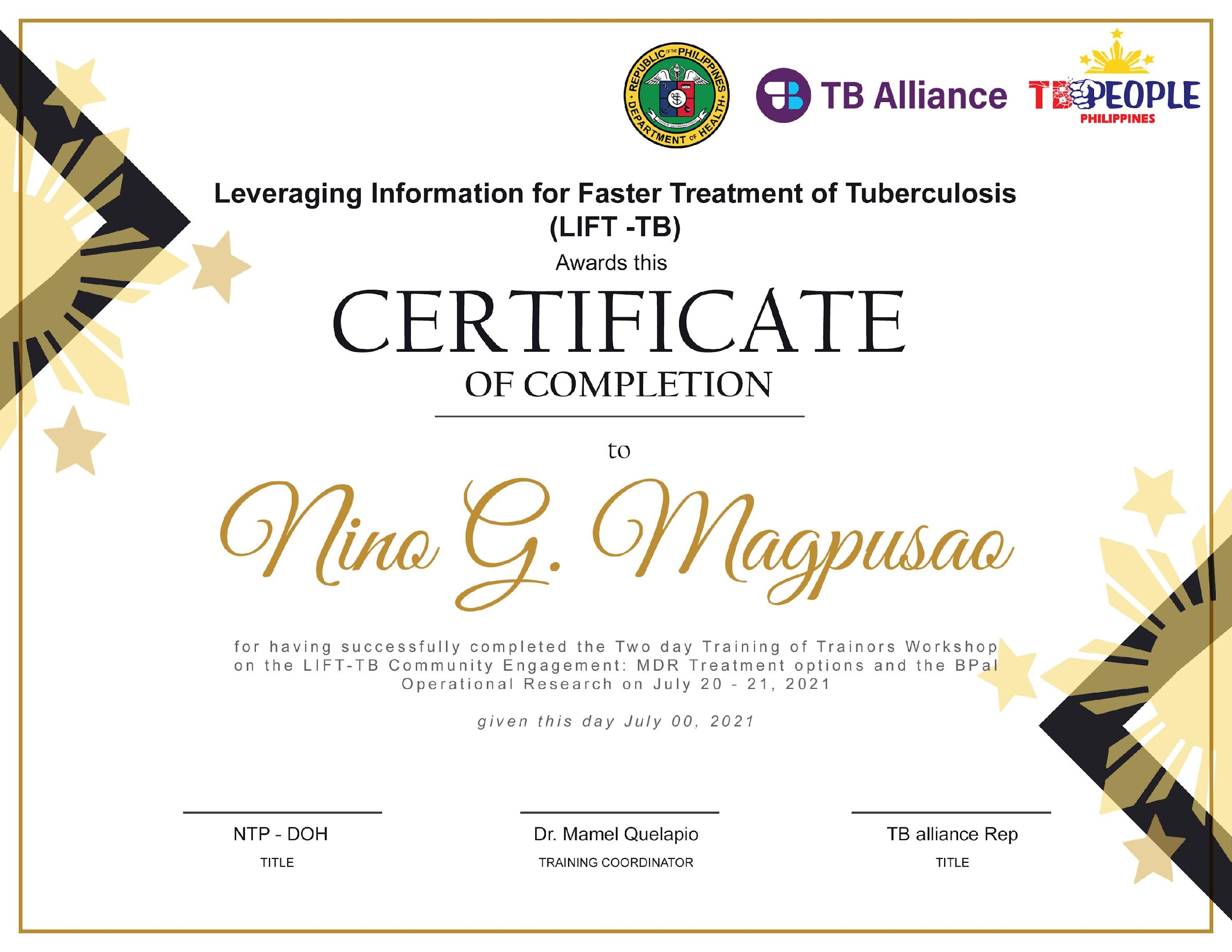 Thanks to Kit, Leo, Louie, Nino
M/XDR-TB survivors …
but with permanent disabilities
“Tuberculosis Made Me Blind, but we can make sure no one else needs to suffer like I did”
“I am free of TB but I suffer from permanent hearing loss.”
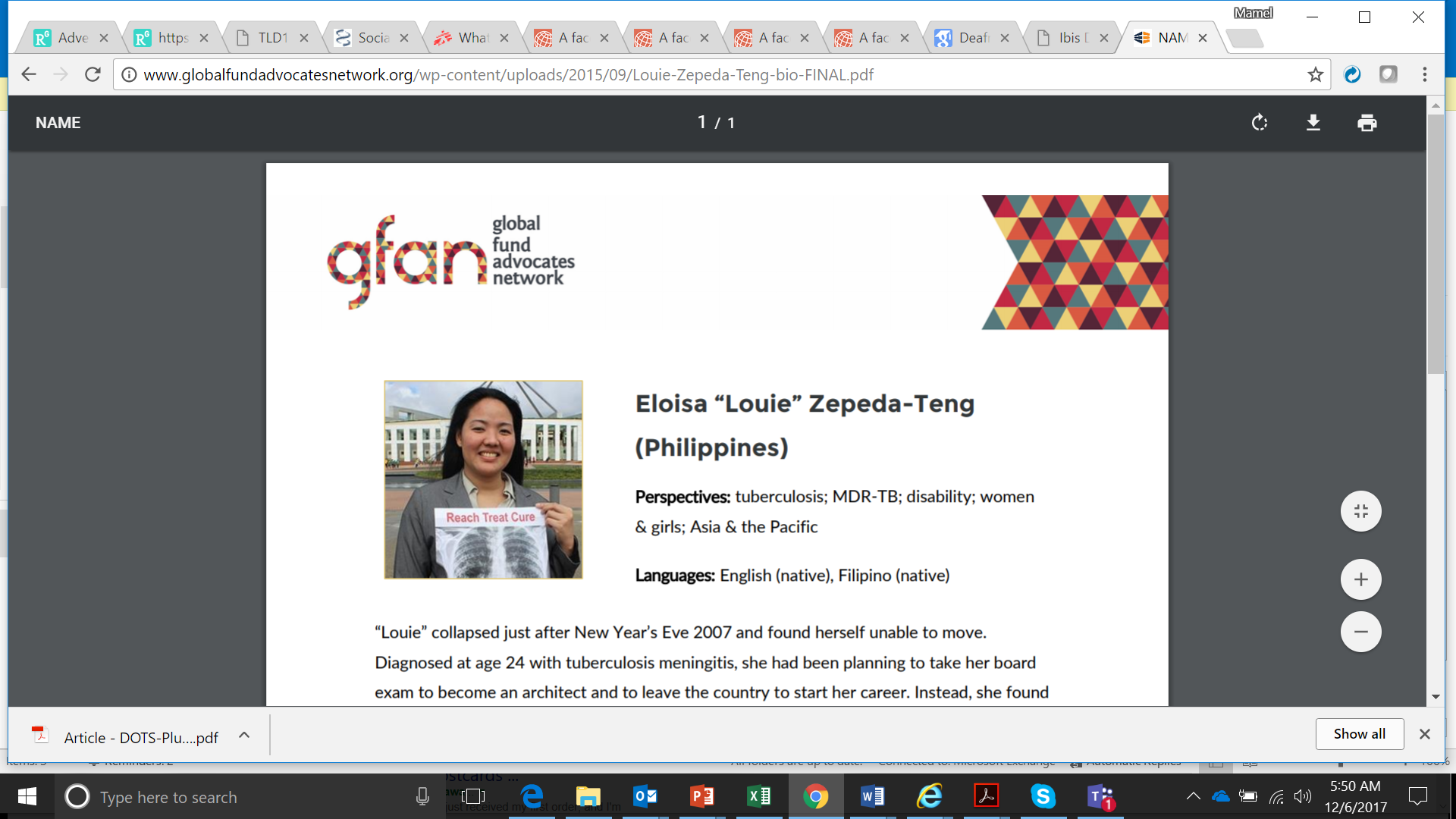 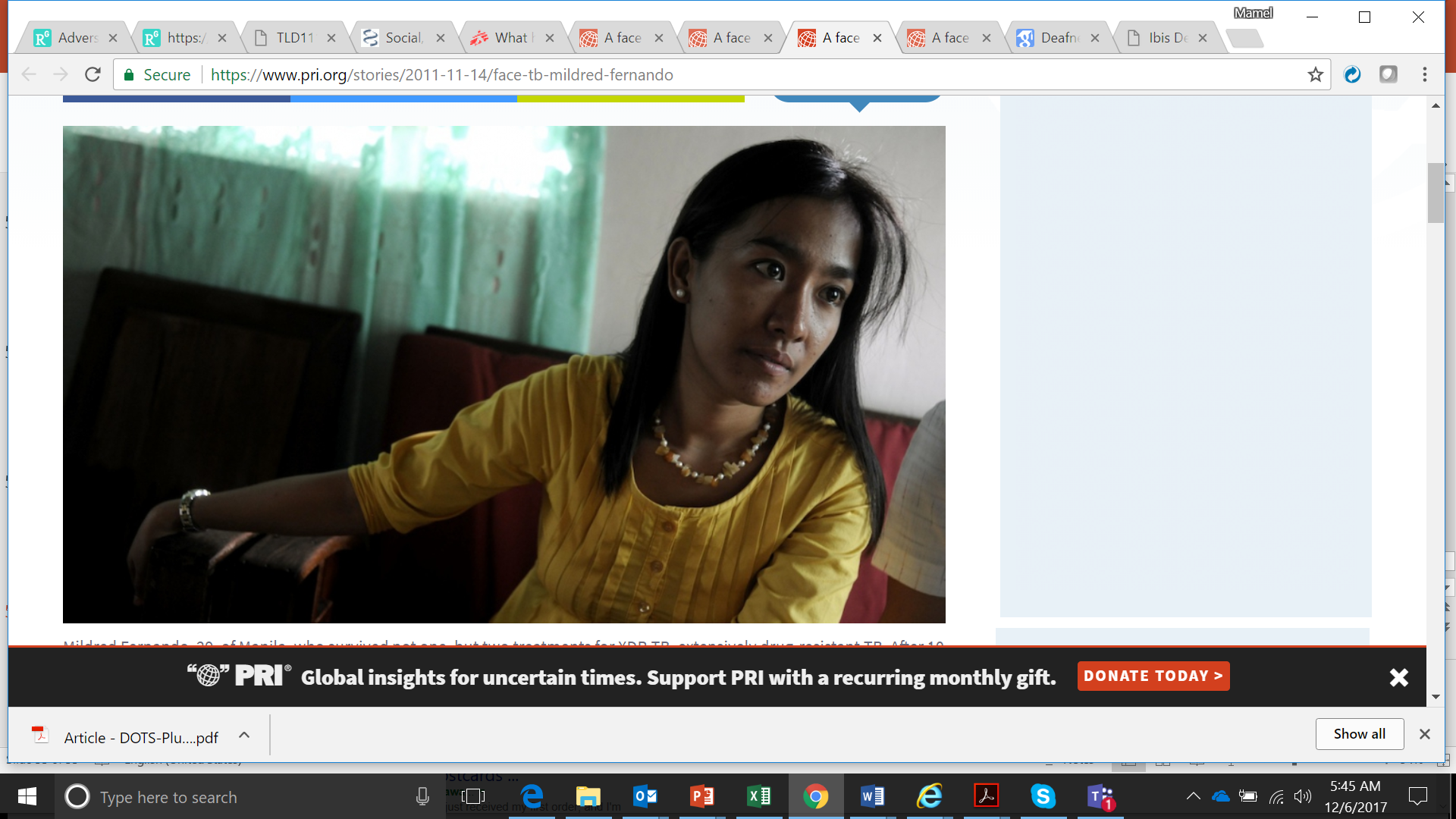 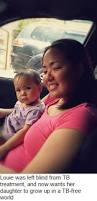 Louie Z, Philippines, MDR-TB survivor and Champion
https://www.huffingtonpost.com/louie-zepedateng/
tuberculosis-made-me-blind_b_9543108.html
Mildred Fernando-Pancho, Philippines, XDR-TB survivor and Champion
https://www.pri.org/stories/2011-11-14/face-tb-mildred-fernando
Background
New options: 
new drugs and regimens
Fortunately, saved from permanent hearing loss!
“I was put on an injectable and after 2 months I experienced ringing in my ears which was very uncomfortable. Fortunately, they changed the injectable to an oral one.” 

J. T. Philippines, Patient Support Group Leader
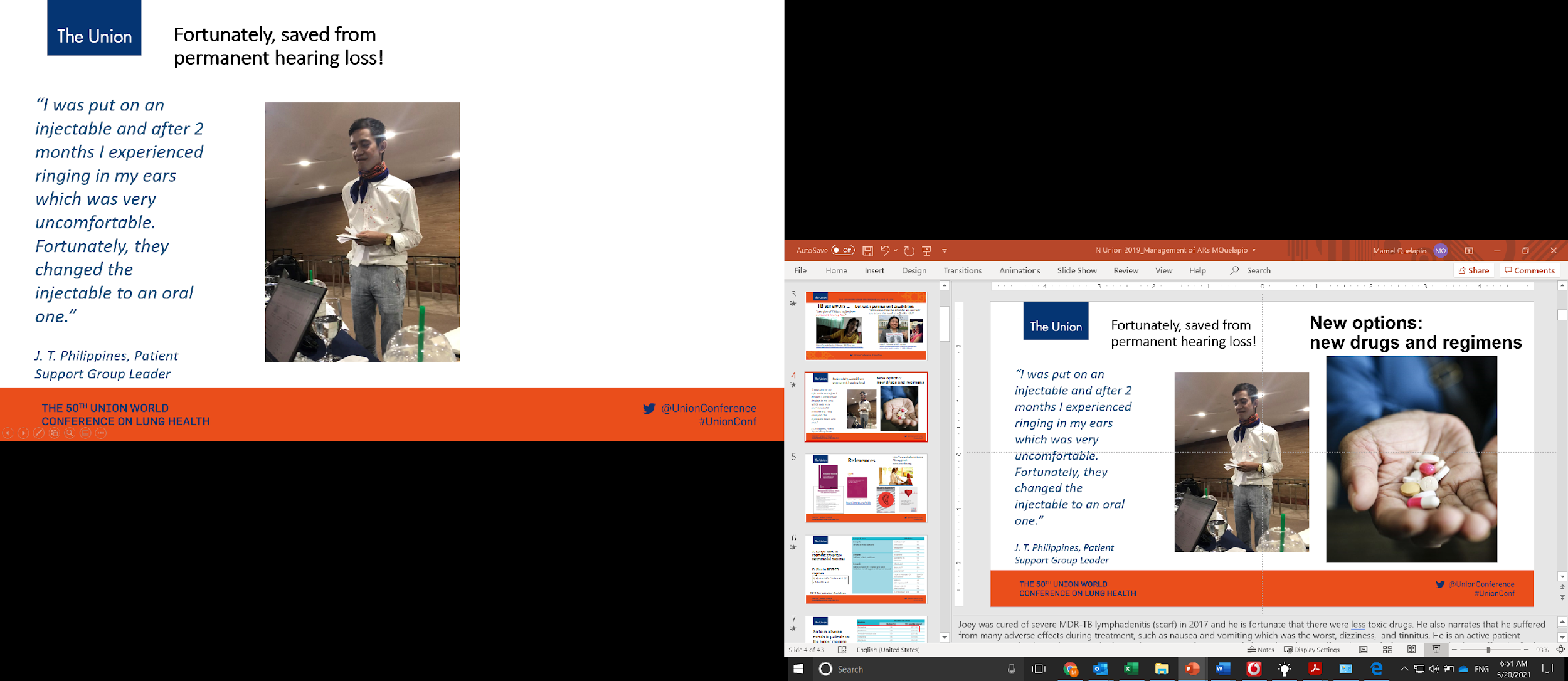 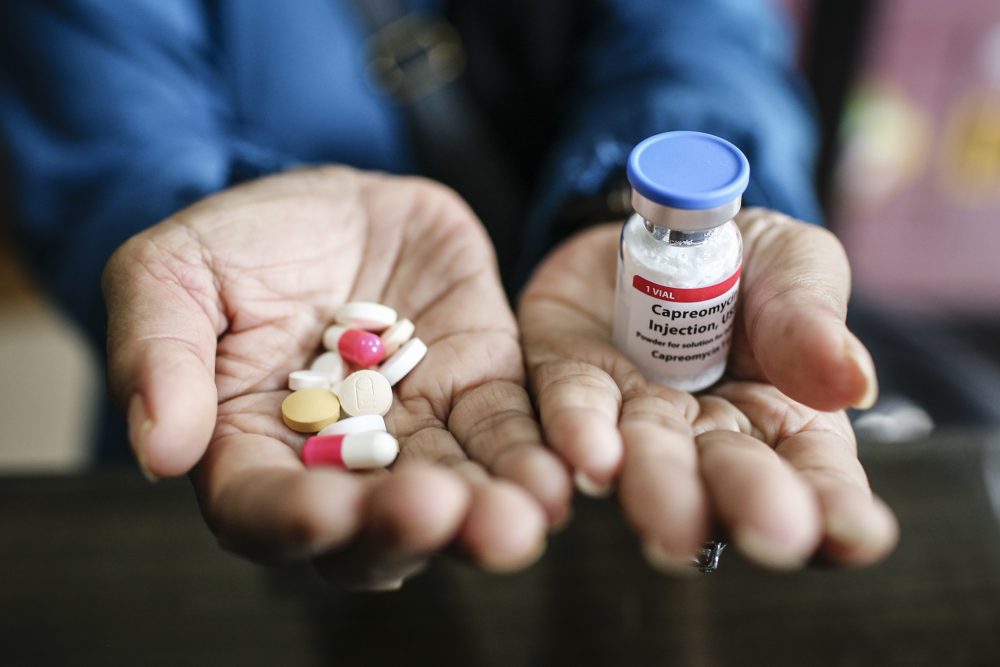 Adverse event types for reporting
Serious adverse event (SAE)

AE of special interest (AESI) 

AE leading to treatment discontinuation or change in drug dosage (for BPaL only)
1
2
3
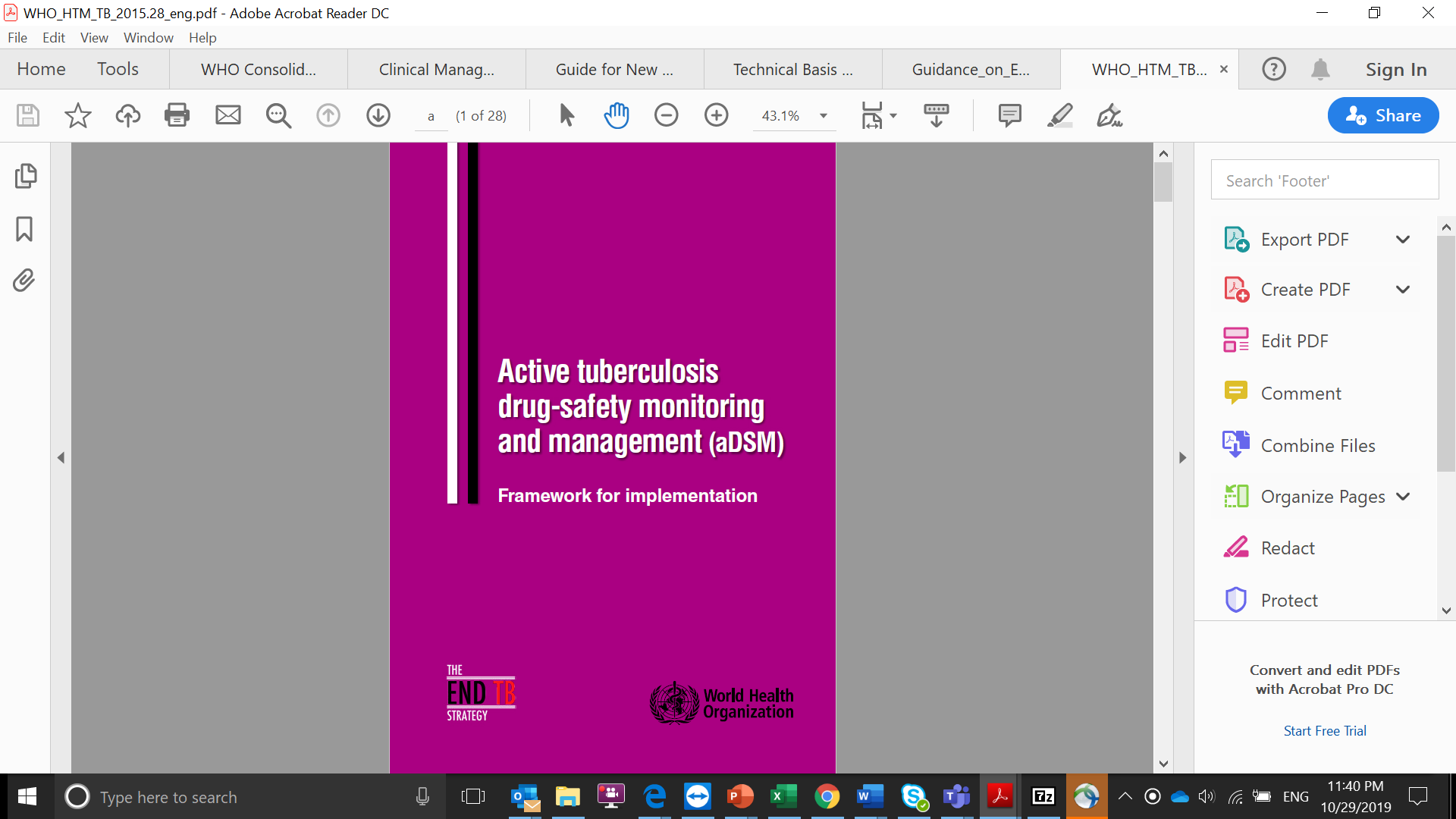 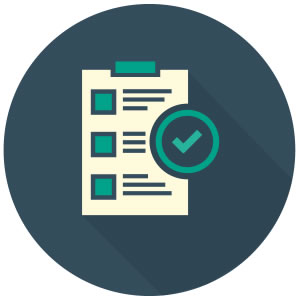 Serious adverse event (SAE)
An adverse event that leads to:
death or a life-threatening experience               or 

hospitalization or extended length of stay in the hospital; or

going to or significant (permanent) disability or disruption of normal activities; or 

Abnormality noted in the baby at the time of birth
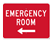 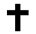 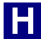 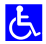 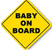 Note: An AE that does not immediately result in one of the above outcomes but requires an action to prevent it from happening
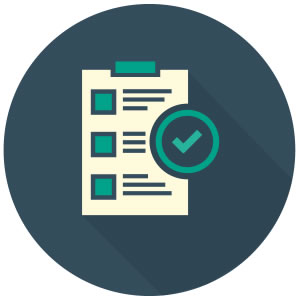 Adverse event of special interest (AESI)
2
An adverse event that happened during clinical trials which are of interest and should be reported regardless of its seriousness, severity or cause.
Patient assessments for PWTB on MDR-/RR-TB treatment
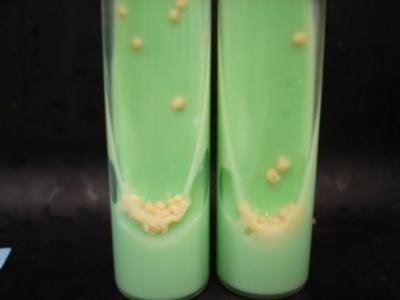 Bacteriologic assessment 


Clinical assessment


Blood tests
A
Smear and culture for sputum and other body fluids
Monitoring of treatment response
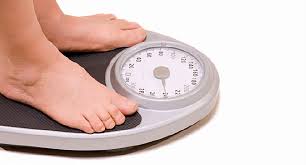 B
Interviews, physical examination and procedures
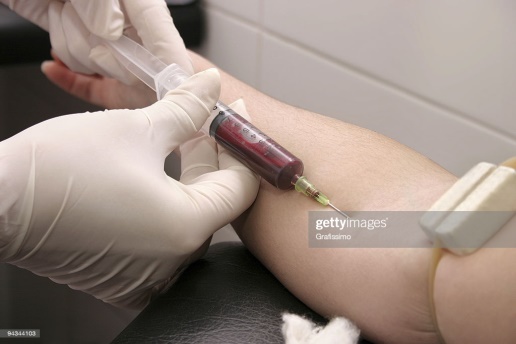 Monitoring of drug safety
C
Blood count, chemistries, etc.
Clinical assessment    for drug safety monitoring
AEs associated with MDR-/RR-TB medicines
Heart
Heart / Liver
Blood /Nerves / Eyes
Skin / Heart
Mental health
Adverse events of special interest
Group A & B drugs
1. QT prolongation
2. Liver function abnormalities
3.  Myelosuppression
4. Peripheral neuropathy
5. Visual disturbances
6. Psychiatric disorders
Others: 
Electrolyte imbalance
Gastrointestinal symptoms
Lactic acidosis
Hypothyroidism
Acute kidney injury 
Ototoxicity
Heart
WHO, 2015
Bdq, Mfx, Cfz
Liver
Blood
Lzd
Nerves
Eyes
Cs
Mental 
health
Clinical assessments for adverse events of special interest and the associated MDR-TB drugs
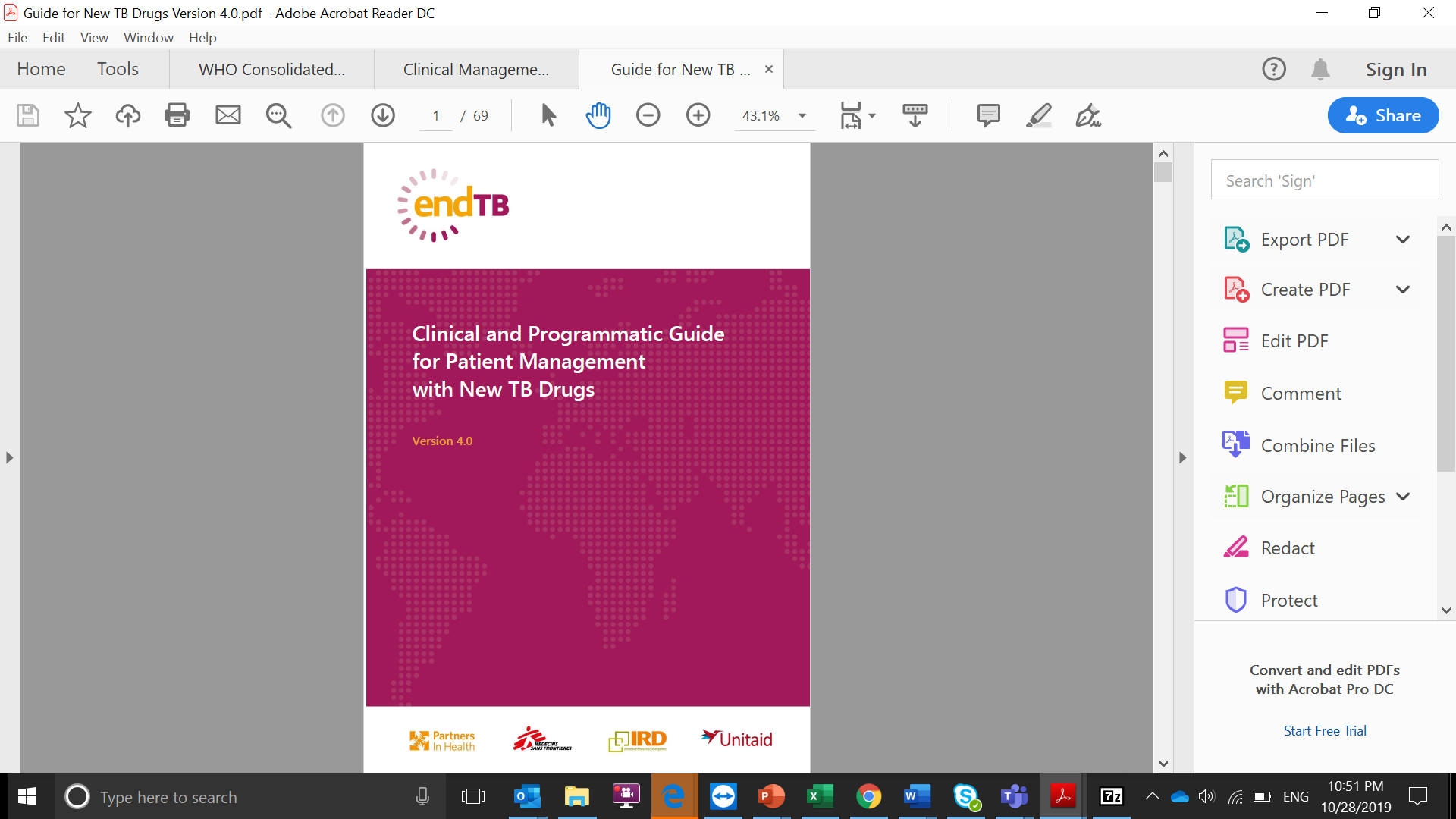 http://endtb.org/guide
SEVERITY GRADING SCALE: 
Once an adverse event is identified, it is helpful to grade its intensity (mild, moderate, severe or life-threatening).
Examples:
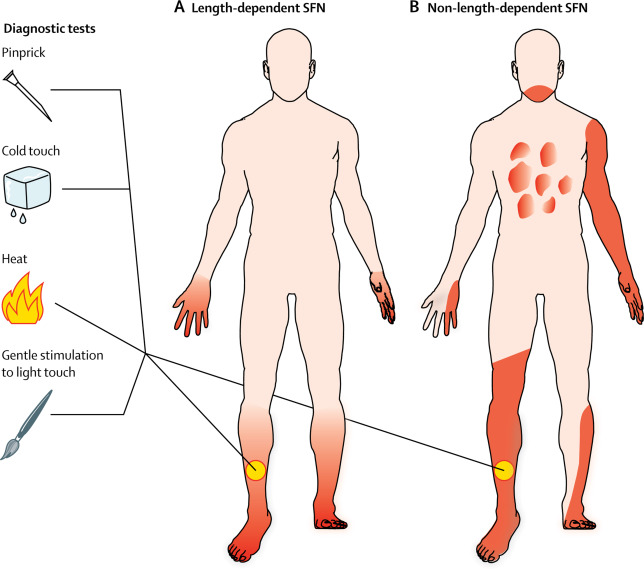 1. Peripheral neuropathy
Nerves
Associated with Linezolid
Detection: Physical examination of legs and feet
Scoring
Severity grading and management of Peripheral neuropathy
Non-narcotic analgesia: mild and non-addictive pain relievers
Narcotic analgesia: strong and addictive pain relievers
Symptomatic relief of peripheral neuropathy
Medicines such as acetaminophen or ibuprofen may help decrease or reduce  symptoms. Stronger drugs may be needed if without relief.
endTB Clinical Guideline, MSF&PIH, version 3.2
Blood
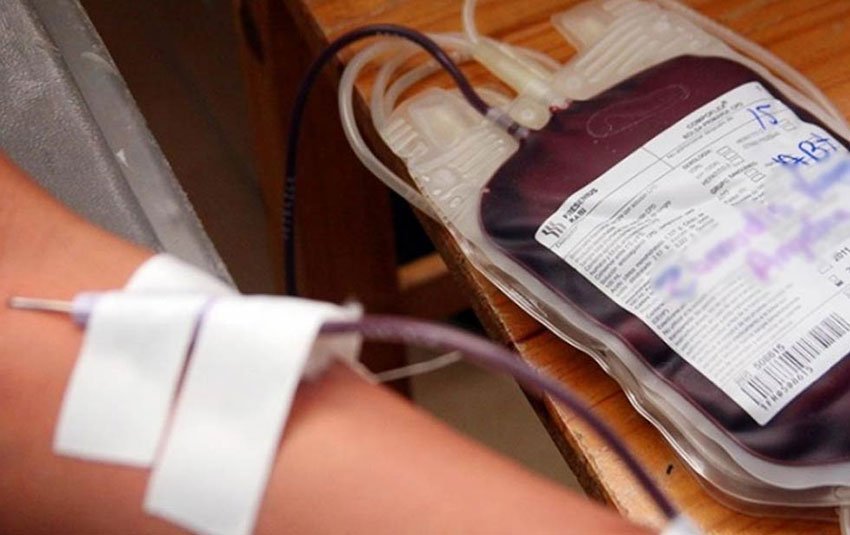 2. Myelosuppression (blood dysfunction)
Associated with Linezolid
Detection by: Complete blood count (CBC)
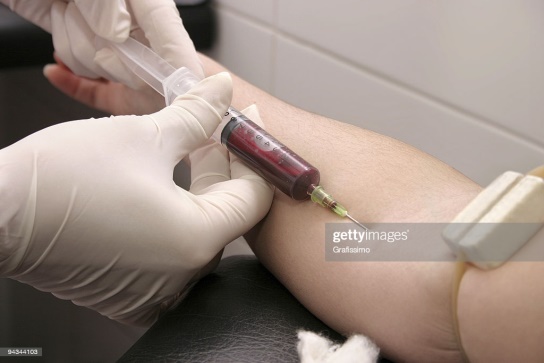 Severity grading scale of myelosuppression
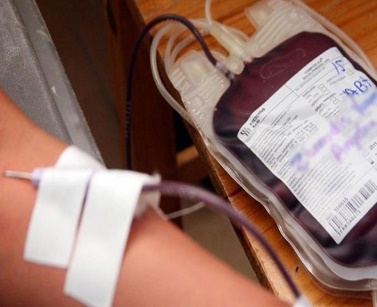 Management of myelosuppression
3. Visual disturbances
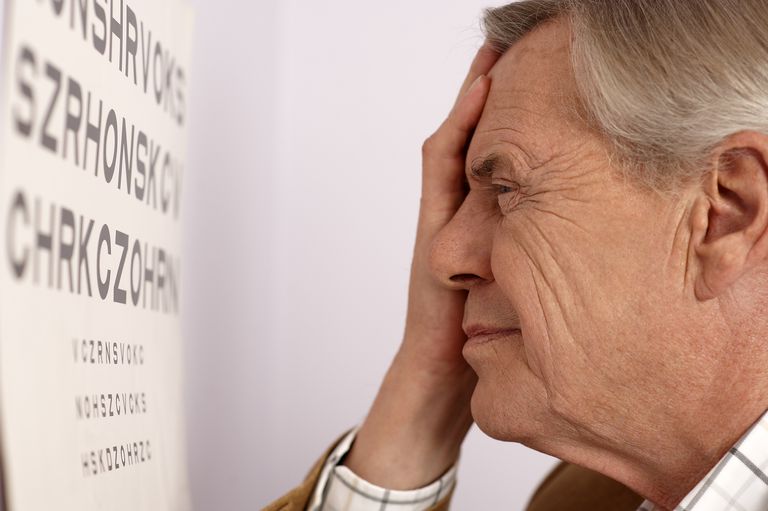 Eyes
Associated with Linezolid
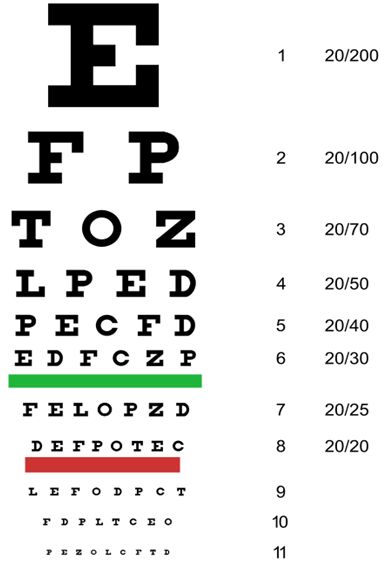 Visual sharpness (Snellen chart)
Color vision test (Ishihara plates)
Severity grading and management of optic neuritis
Always capture baseline test result to compare test to establish a change in (color) vision or Visual Acuity
NOTE: that due to frequent testing, patients can memorize the plates and respond by memory.
4. QT prolongation
Heart
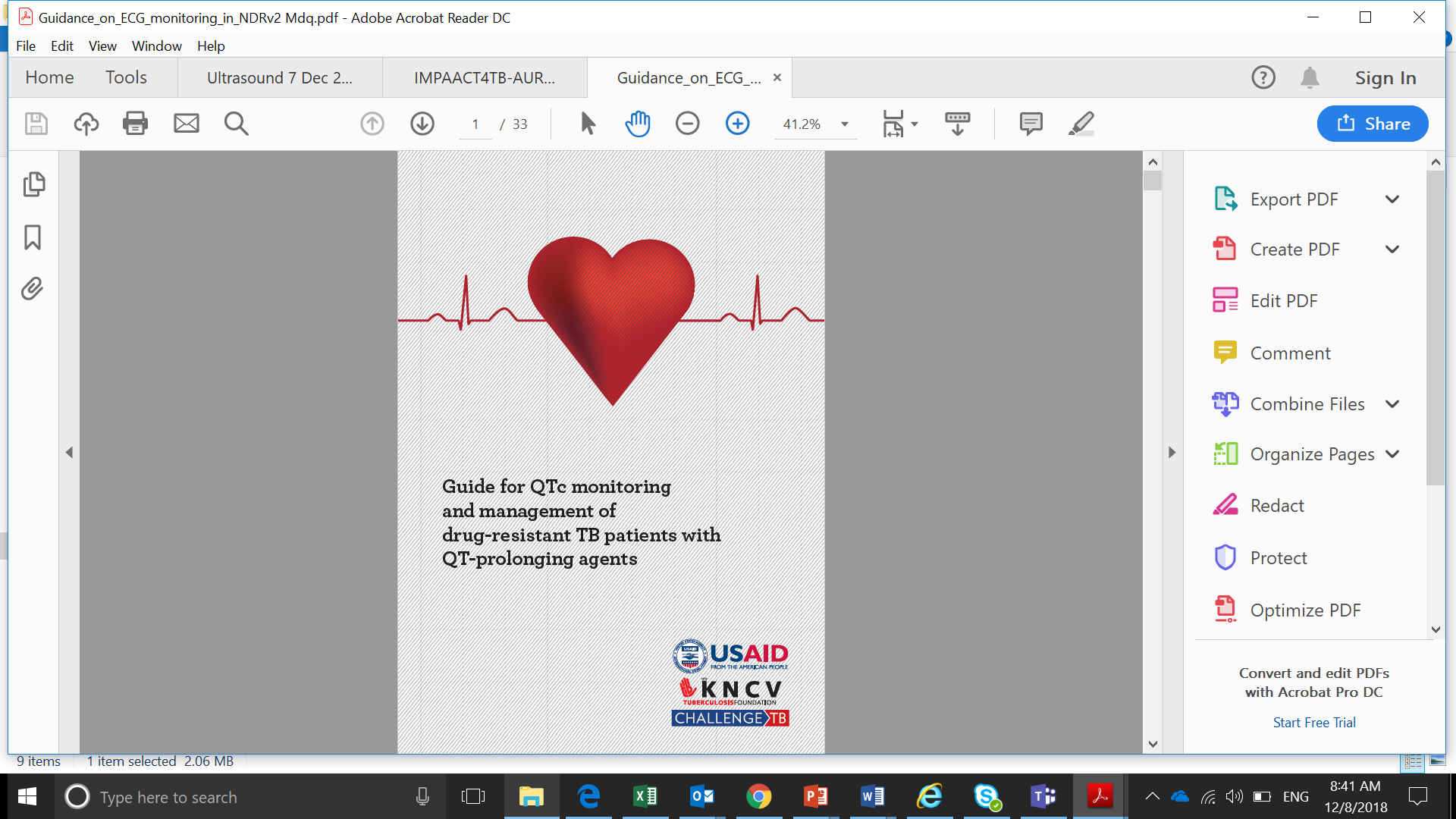 Signs and symptoms:
 Usually no signs and symptoms
 Symptomatic PWTB may complain of
 Palpitations, fast heart rate
 Dizziness
 Chest pain
 Loss of consciousness
Detection: ECG (electrocardiogram)
Associated with Bedaquiline
Severity grading and management of QT prolongation
5. Hepatotoxicity
Liver
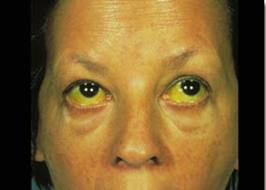 Associated with Bedaquiline 

No symptoms, only increased liver enzymes                                                                        (AST or SGPT,  ALT or SGOT)
OR 
Signs and symptoms 
poor appetite
nausea and vomiting 
fatigue
jaundice (yellowing of skin, mucous membranes, and conjunctiva)
darkening of urine
itchiness
abdominal pain
Severity grading and management of hepatitis or elevated liver enzymes
*Liver enzymes                                  ULN- upper limit of normal
Management of hepatitis or elevated liver enzymes
Consider medical conditions which may cause elevated liver enzymes, such as viral hepatitis, alcohol, HIV coinfection 
Consider present medicines: anti-TB or non-anti-TB medicines
Consider interaction among the drugs taken by the PWTB
6. Severity grading of psychiatric disorders
Depression questionnaire (PHQ-9) – (2)  Psychometric Health Questionnaire
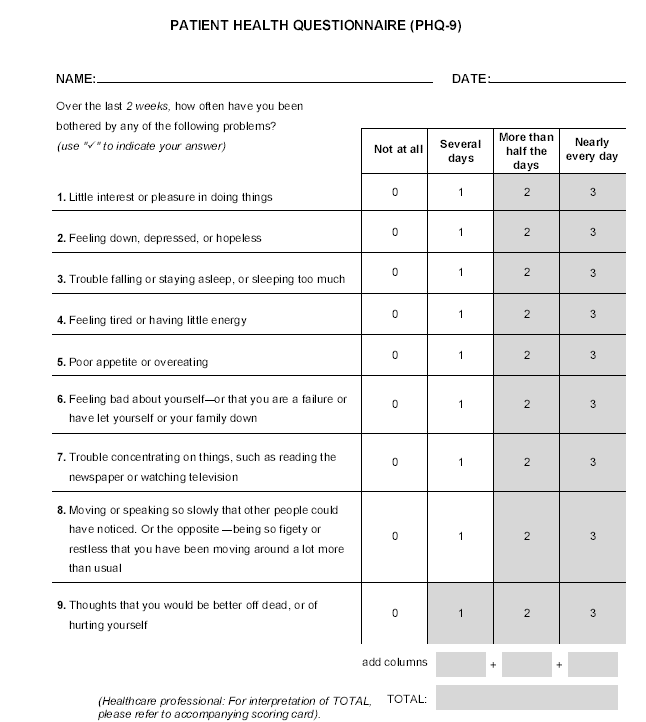 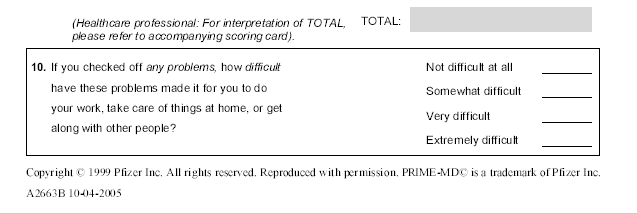 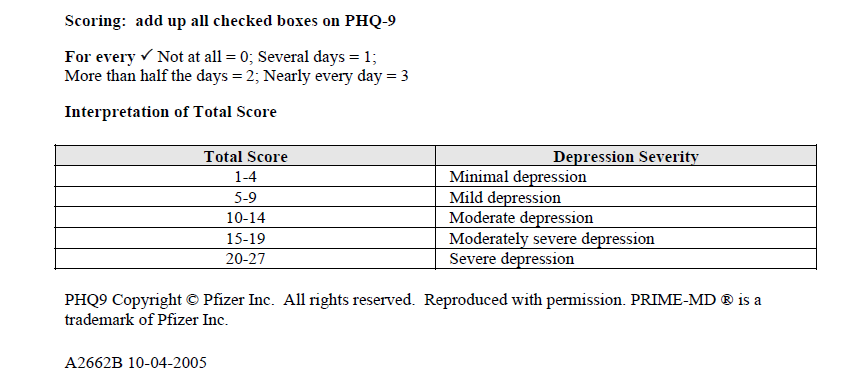 Managing depression
1.  Avoidance of medicines causing or worsening depression 
2. Does adjustment
3. Assessment/ addressing underlying emotional and socio-economic issues (do not underestimate)
4. Assessment for suicidal ideation;  for coexisting substance abuse and refer. 
5. Individual/group counselling lay counsellors and TB survivors.  
6. Medical therapy, e.g., anti-depressant
Summary
Patient monitoring for treatment response and drug safety are crucial especially in the period of new medicines, regimens and operational research 
AE monitoring should be aligned to the risks carried by the drugs used, 
e.g., ECG, visual acuity test, audiometry for amikacin 
Anti-TB medicines are not the only culprits in AEs
Awareness and capacity building on identification and management (for both PWTB and health provider)
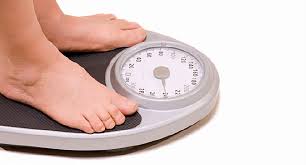 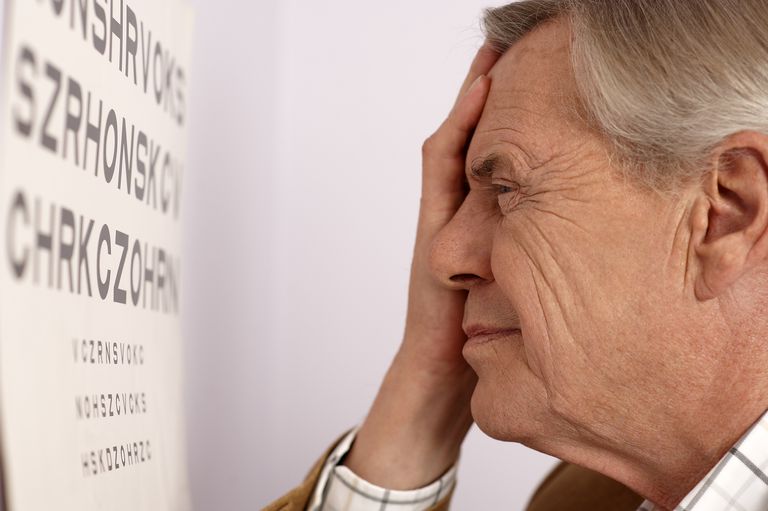 Thank you very much!
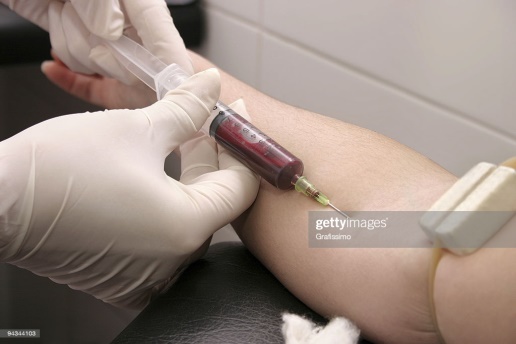 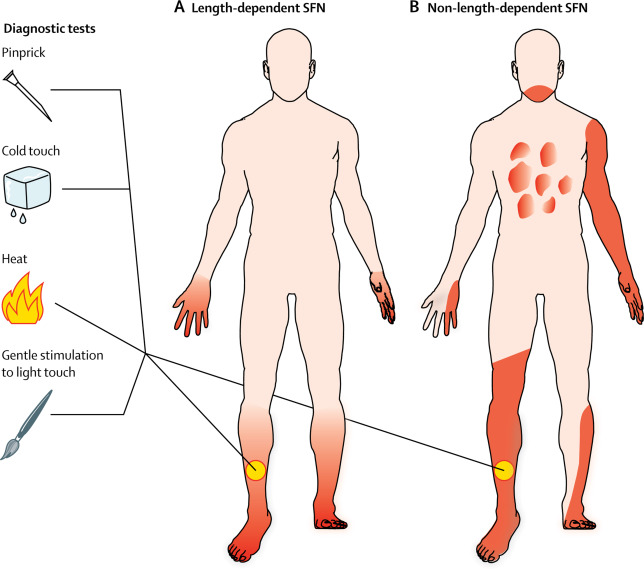 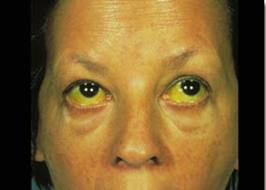 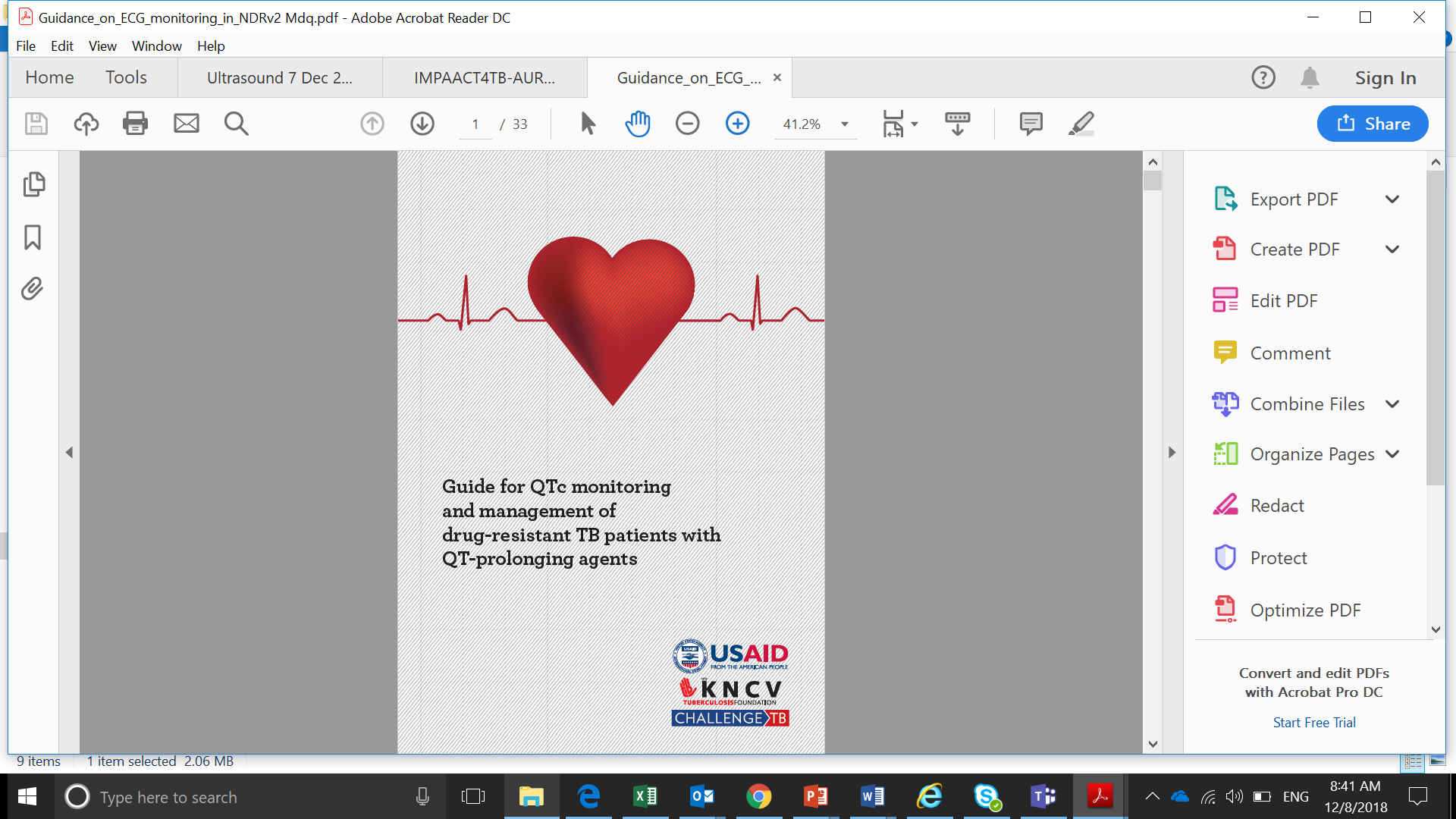